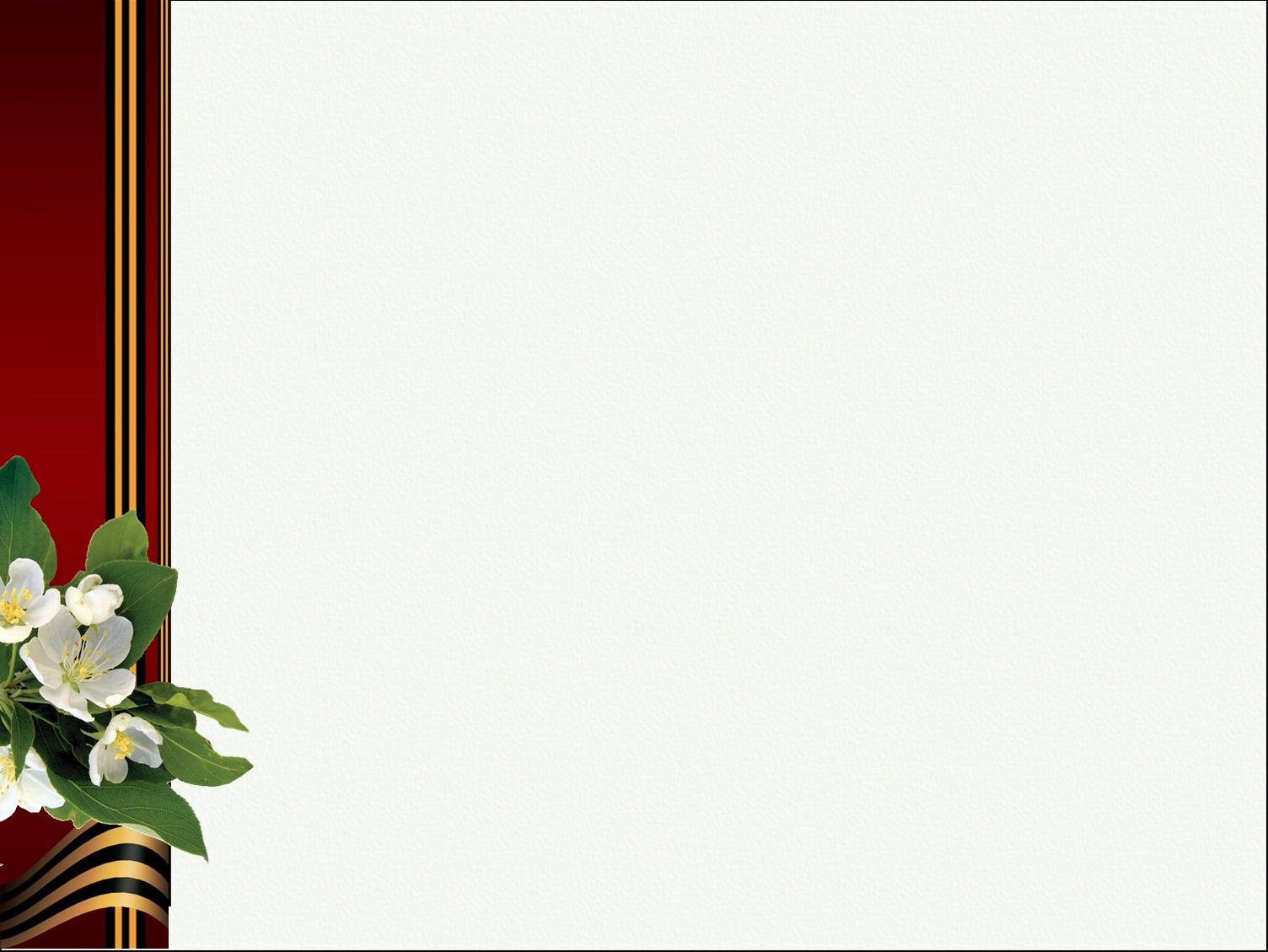 Приветствую участников учебно-методической конференции
Тема: "Курс начальной военной подготовки.               Учебные сборы в рамках ОБЗР".
Руководитель РМО учителей ОБЖ 
Урус-Мартановского района, 
учитель высшей категории 
Хажбекаров Лёма Абдуллаевич.
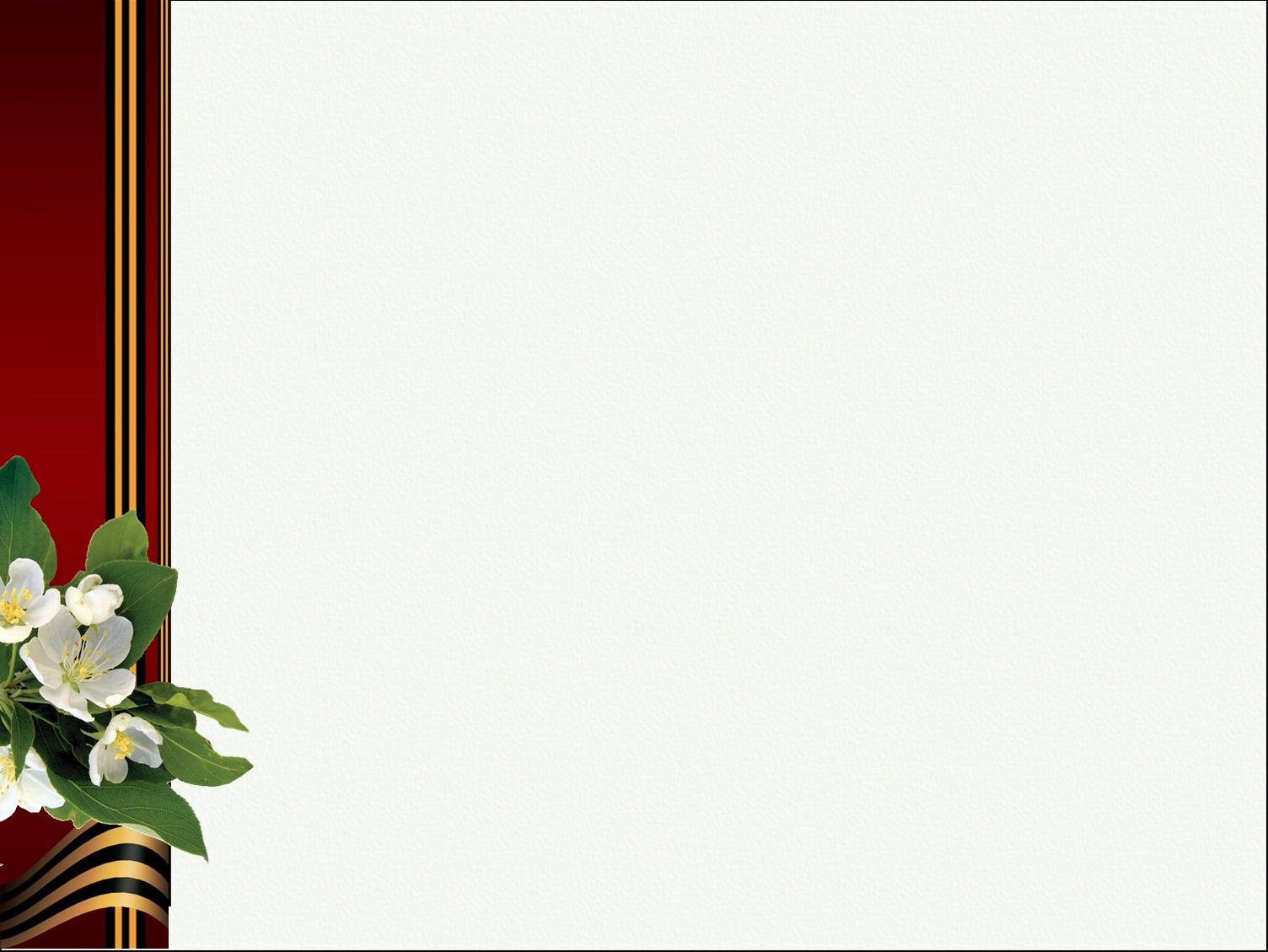 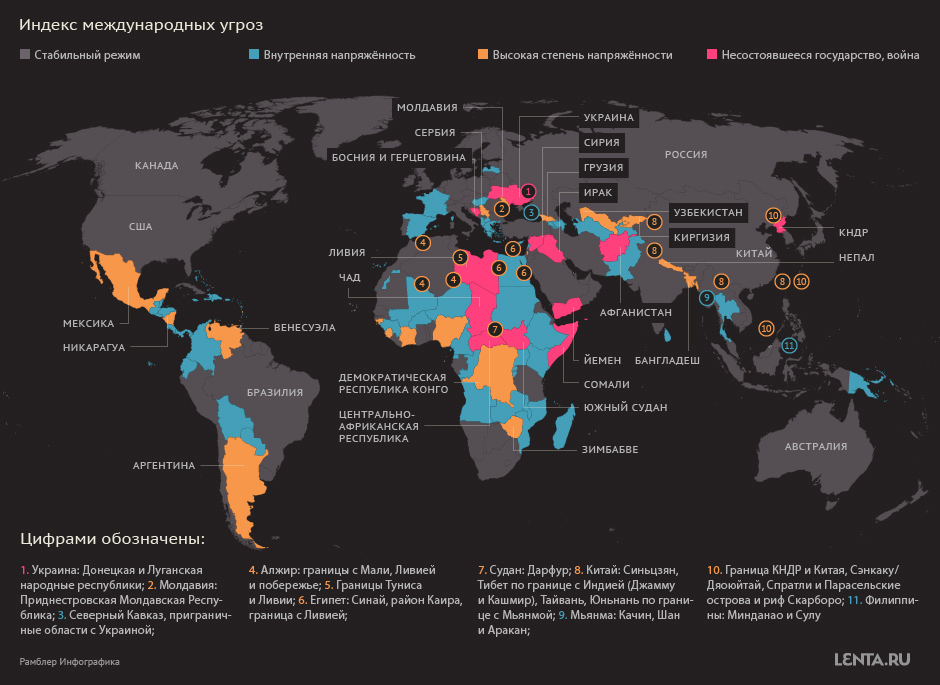 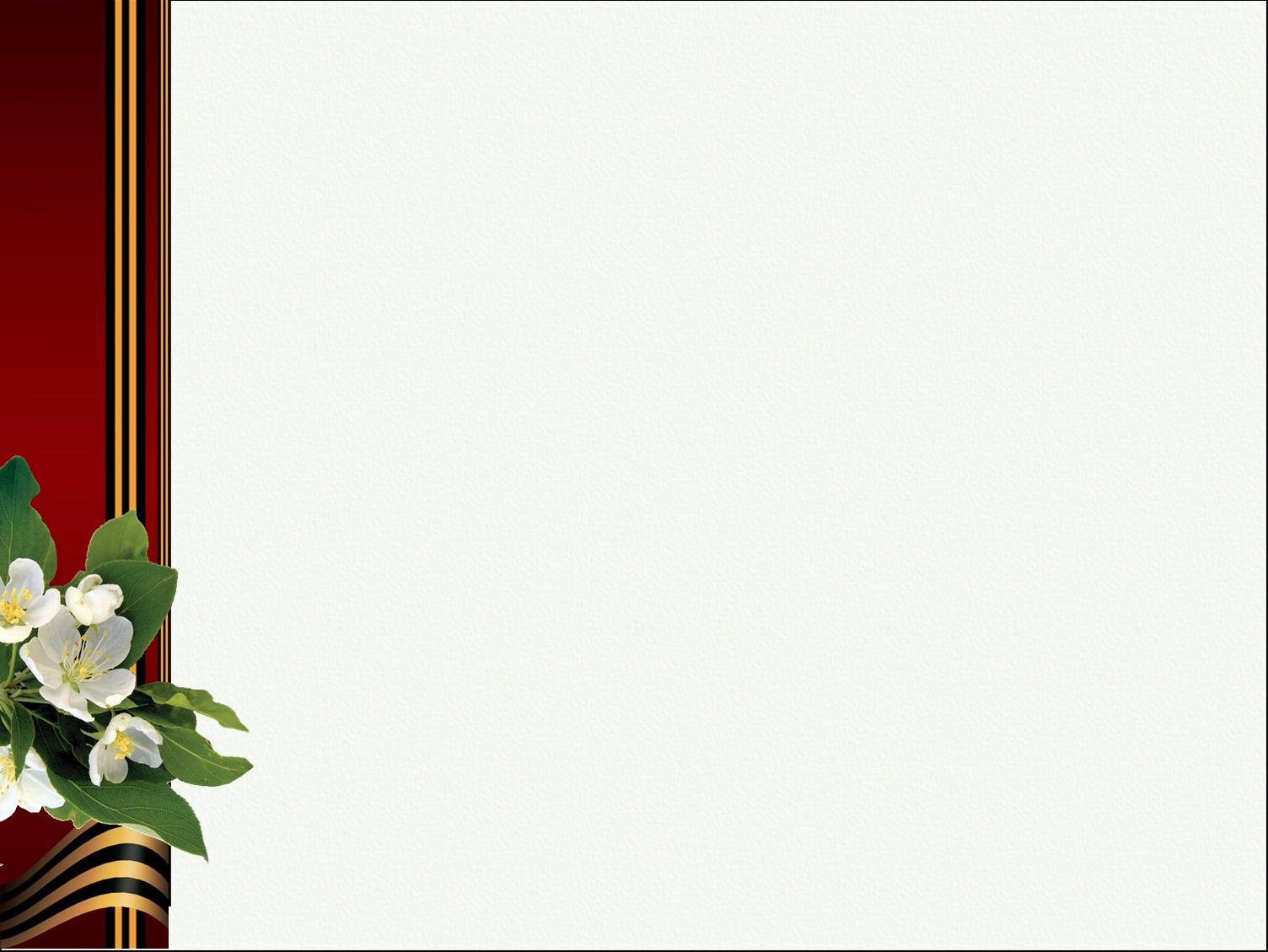 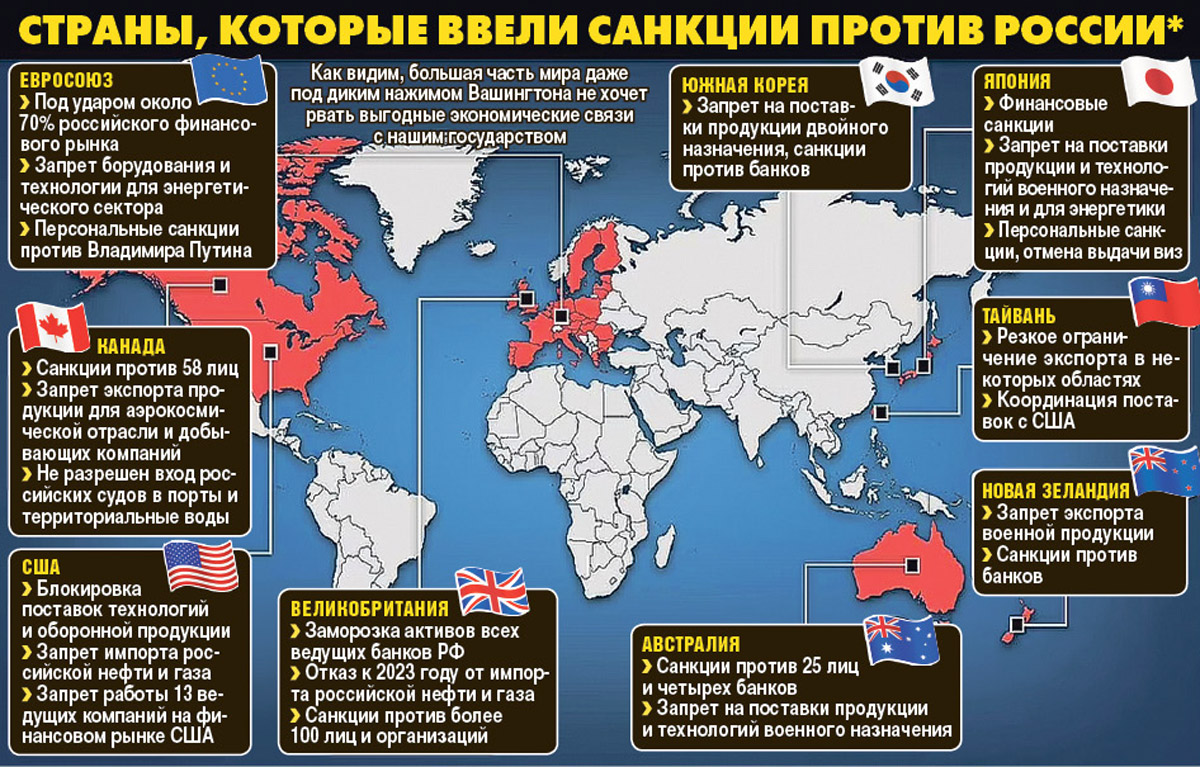 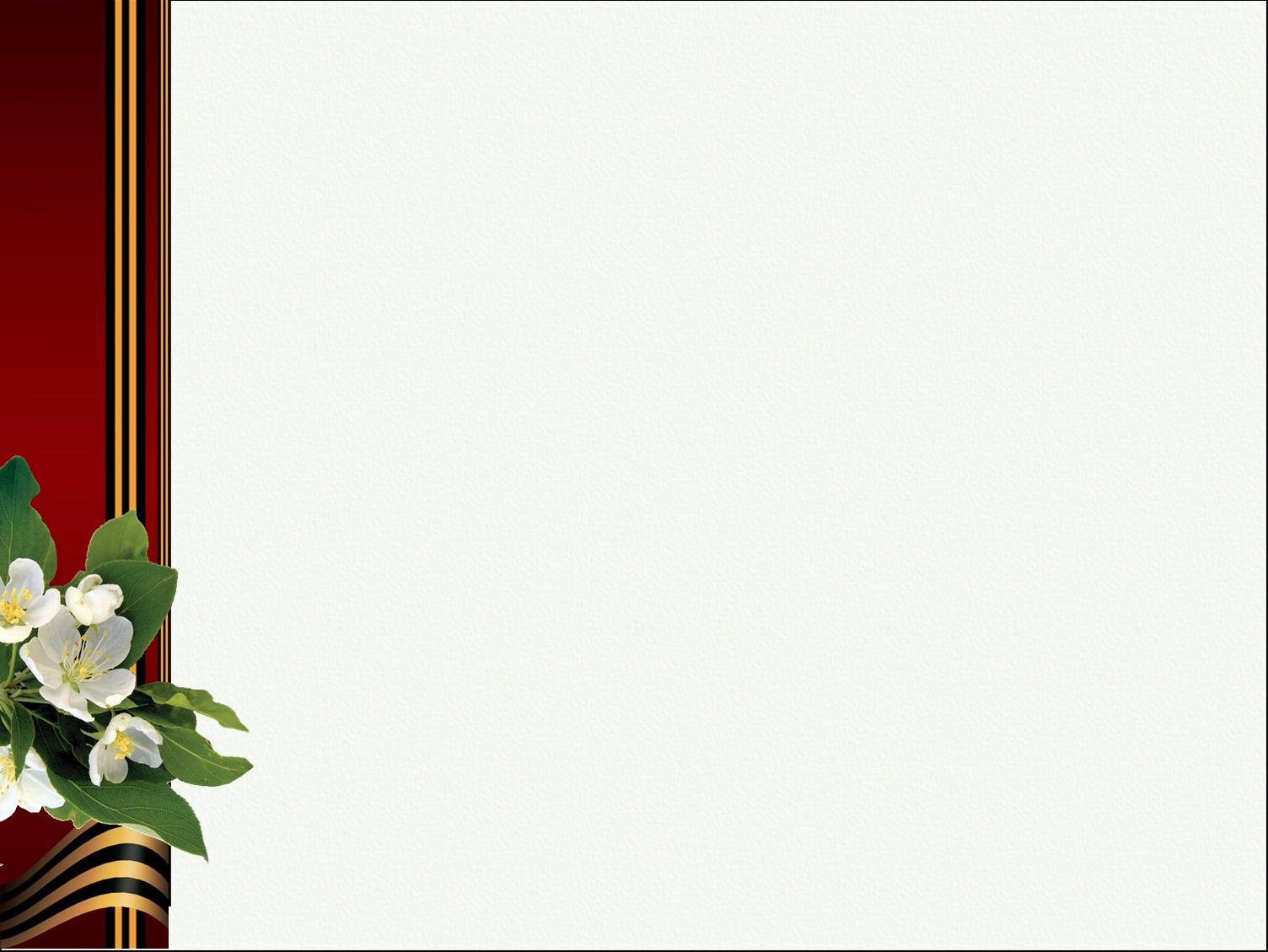 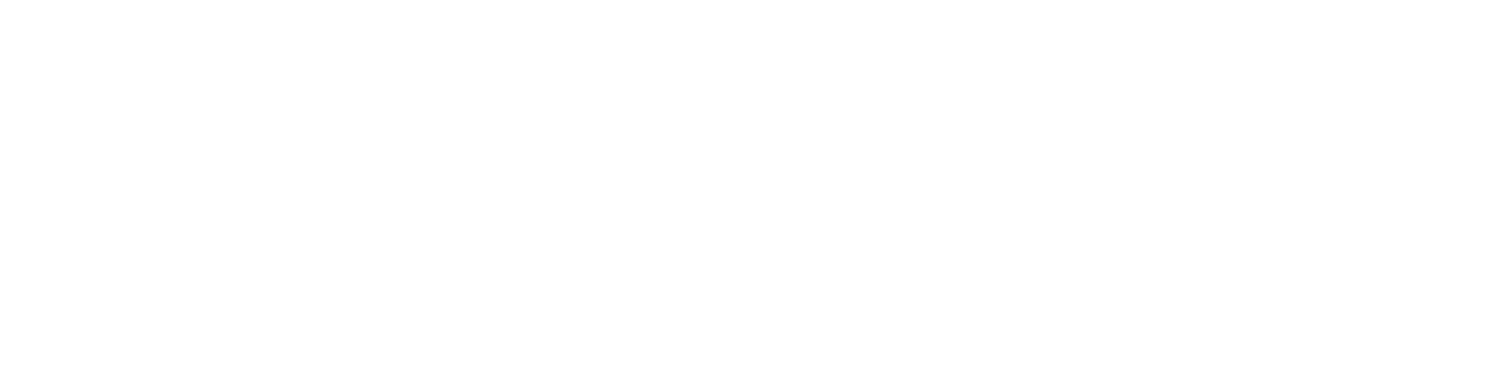 США и их сателлиты для сохранения своего глобального доминирования развернули масштабную кампанию, направленную на разрушение Российского государства
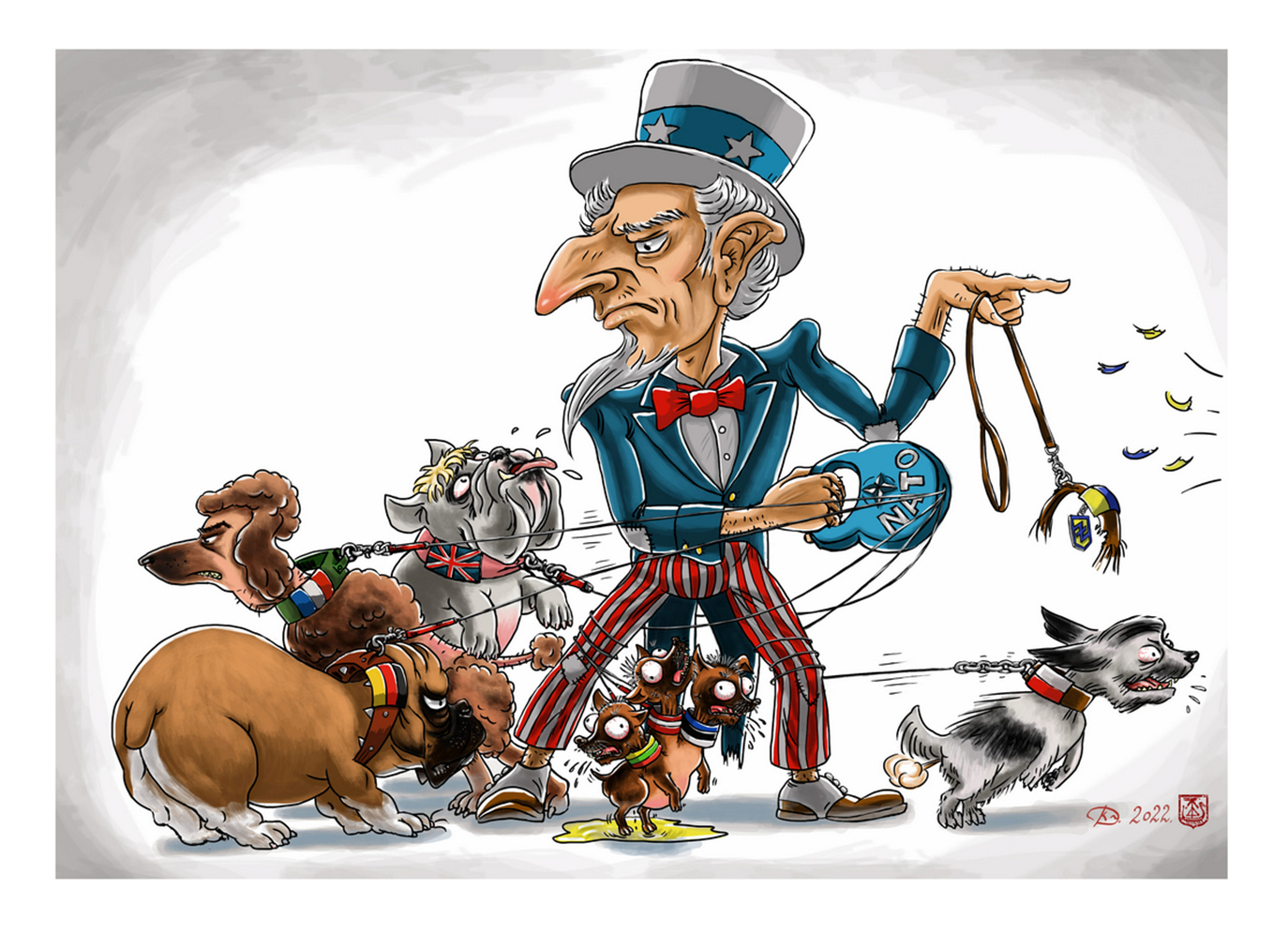 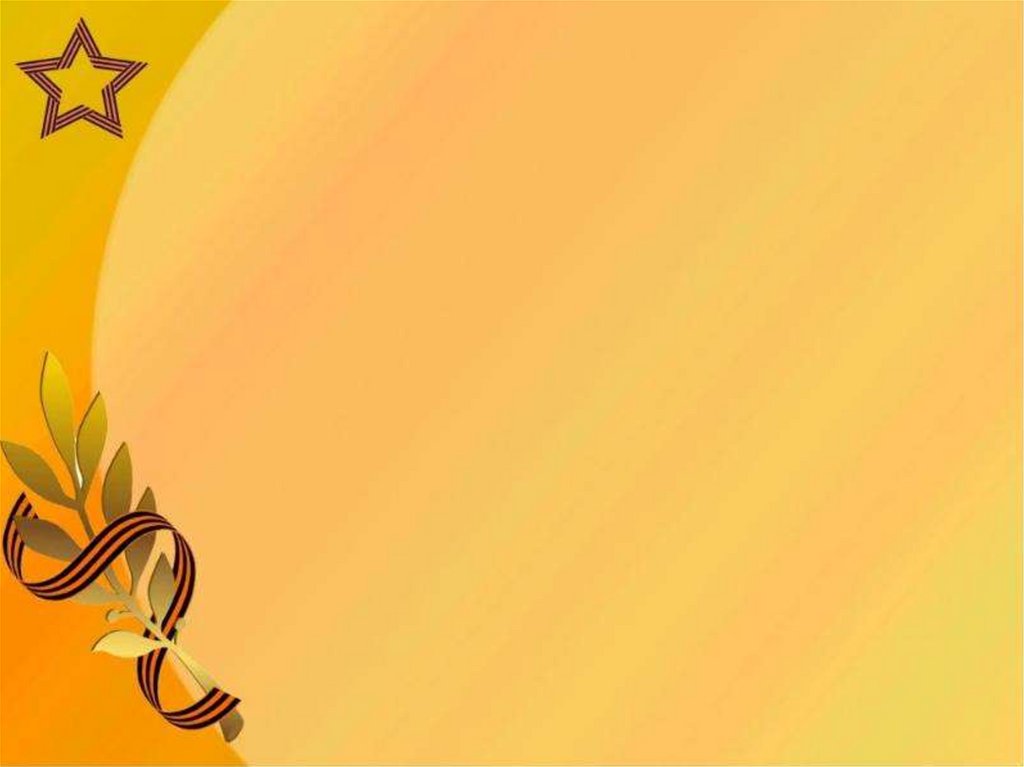 Современные вызовы и угрозы диктуют необходимость укрепления обороноспособности нашей Родины
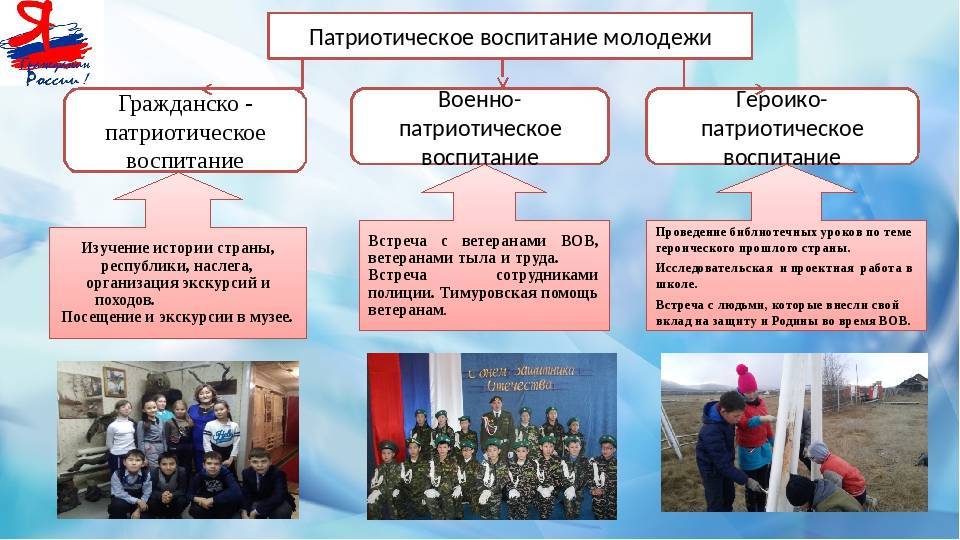 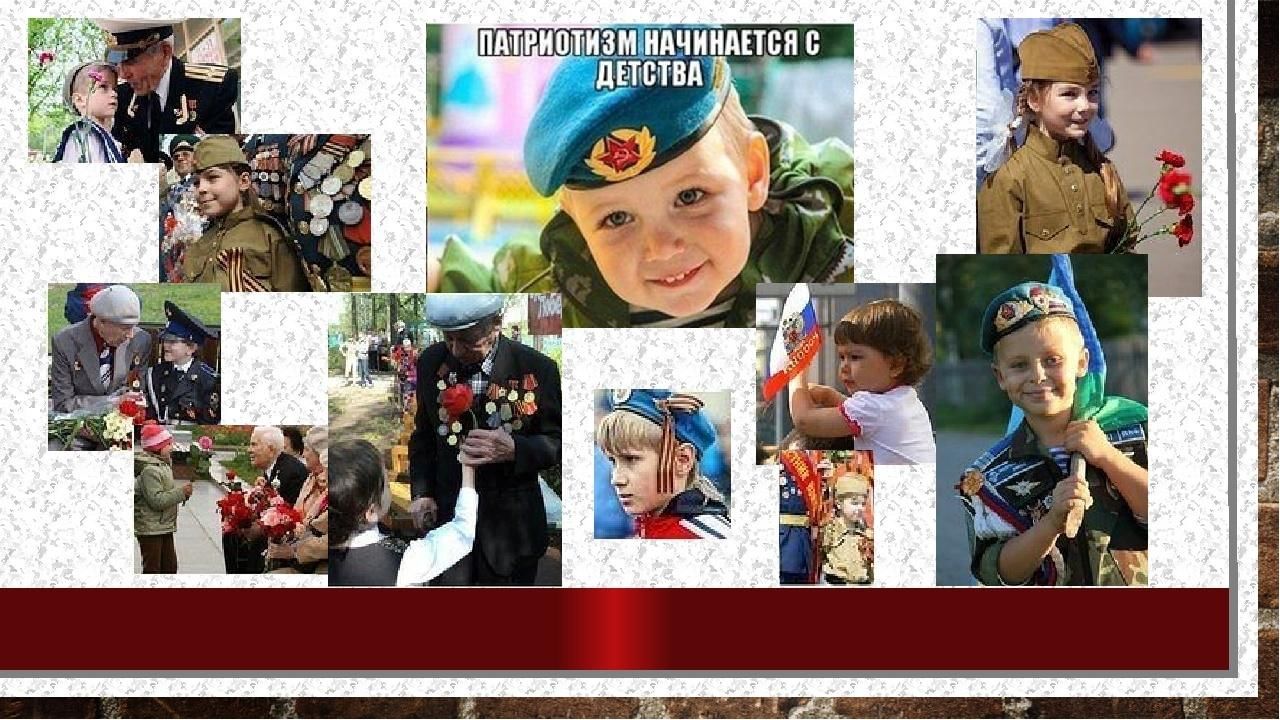 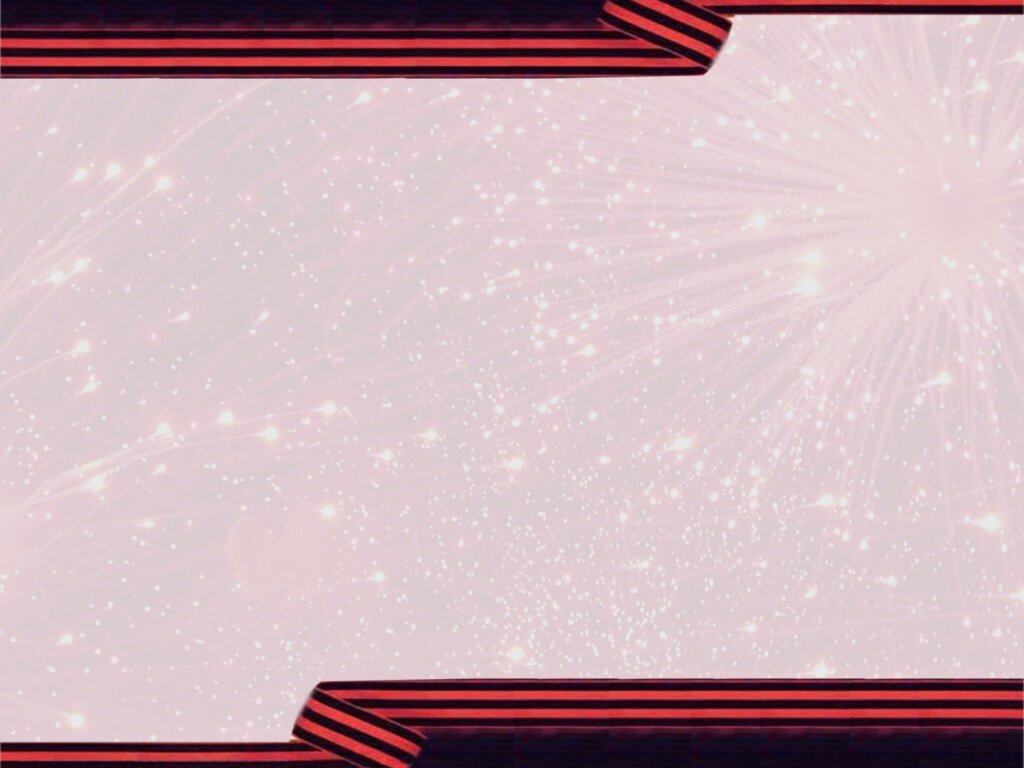 Предмет ОБЗР
Изучение нормативно-правовой базы и внесенных в них изменений.
Изучение новых федеральных рабочих программ и комплекта методических документов по новому учебному предмету ОБЗР.
Корректировка последовательности изучения модулей ОБЗР.
 Апробация рабочих программ ОБЗР и экспертная оценка преподавания учебного предмета ОБЗР.
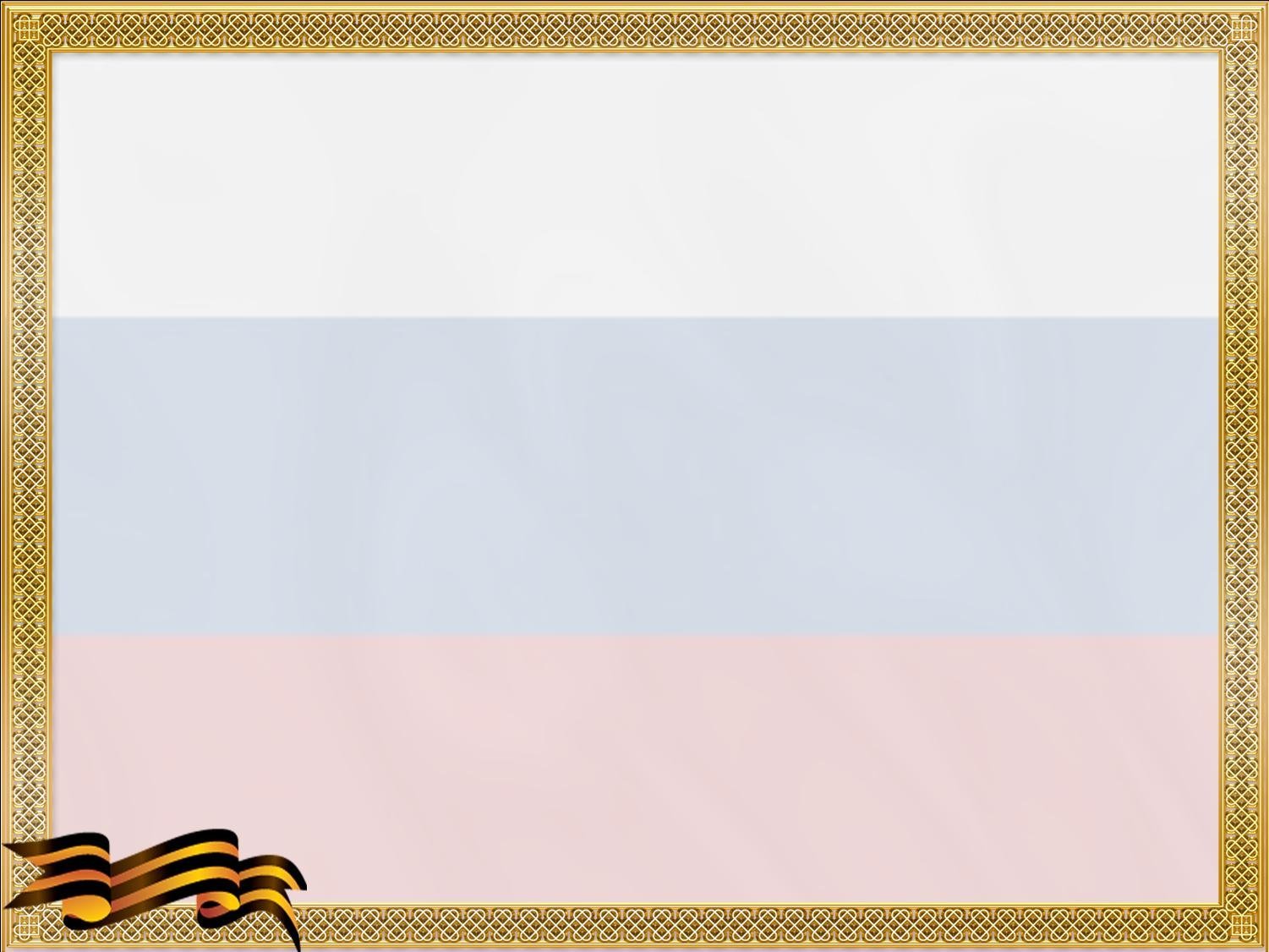 Вопросы методики и алгоритма проведения учебных сборов.Нормативно-правовая база
Федеральные законы:
 «О воинской обязанности и военной службе»; 
Закон Российской Федерации «Об образовании; 
Постановление Правительства Российской Федерации «Об утверждении Положения о подготовке граждан Российской Федерации к военной службе»;
а также региональные, территориальные и локальные акты.
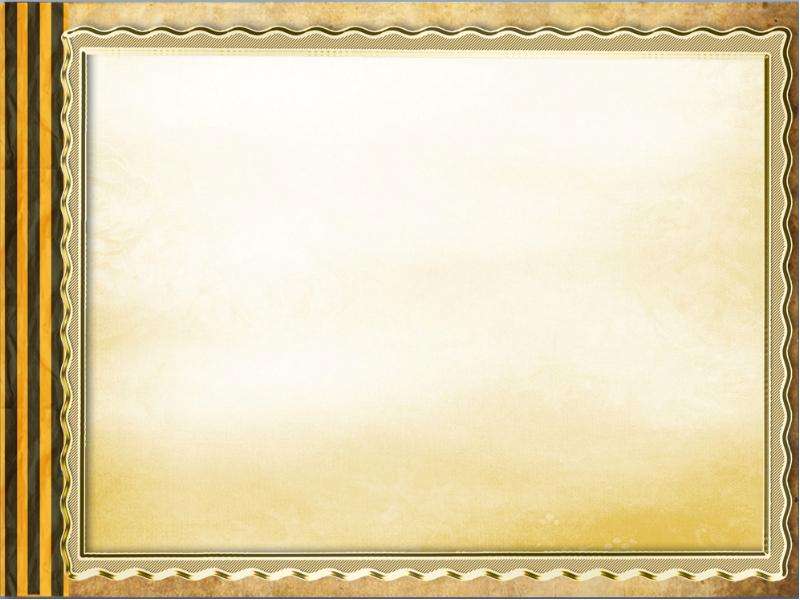 Продолжительность учебных сборов
составляет 5 дней (35 учебных часов) с учащимися 10 классов.
В расчете часов учебных сборов также сохраняются следующие модули:
 «Общевойсковые уставы»; 
«Основы безопасности военной службы»; 
«Огневая подготовка»; 
«Тактическая подготовка»; 
«Строевая подготовка»; 
«Топографическая подготовка»;
«Физическая подготовка»; 
«Радиационная, химическая и биологическая защита». 
Добавлены два новых модуля:
«Основы медицинских знаний и оказание первой помощи». 
«Элементы начальной военной подготовки»
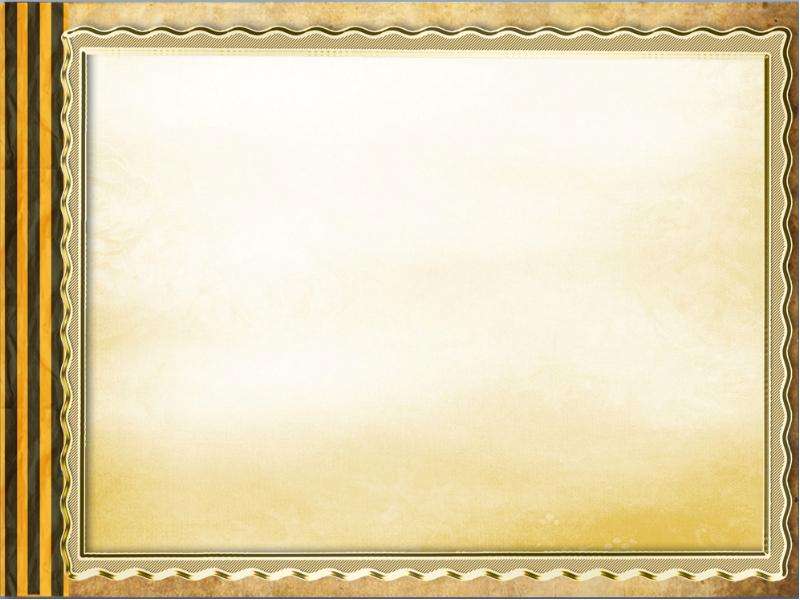 Модуль «Элементы начальной военной подготовки»
Тактико-техническая характеристика основных образцов вооружения и военной техники видов и родов войск Вооруженных Сил Российской Федерации (мотострелковых и танковых войск, ракетных войск и артиллерии, противовоздушной обороны); 
 Организационно-штатная структура и боевые возможности отделения, задачи отделения в различных видах боя; 
 вооружение мотострелкового отделения, назначение и тактико-технические характеристики основных видов стрелкового оружия (автомат Калашникова АК-74, ручной пулемет Калашникова (РПК), ручной противотанковый гранатомет РПГ-7В, снайперская винтовка Драгунова (СВД)
боевая экипировка и снаряжение бойца, тактико-техническая характеристика стрелкового оружия, наступательных и оборонительных гранат, средств связи и военной техники и т.д.
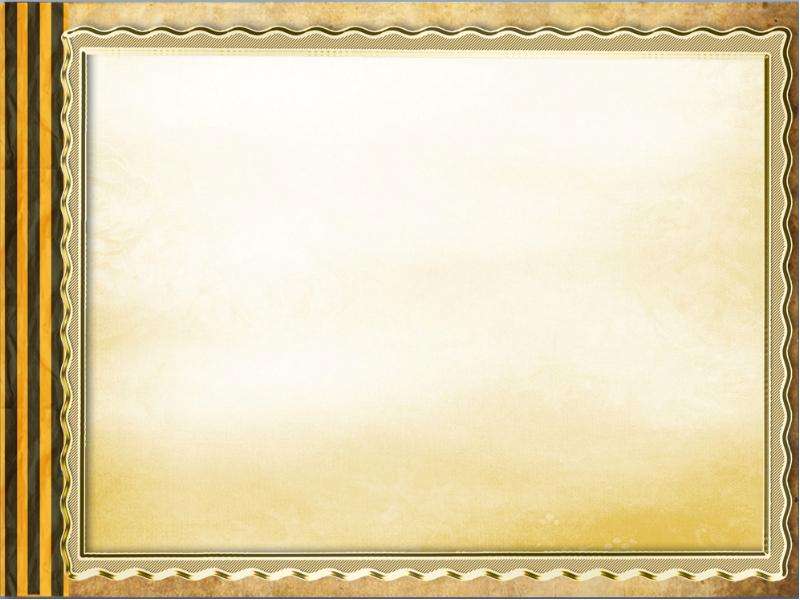 Основы робототехники
Изучение общего устройство БПЛА;
Предназначение, видов, конструктивных особенностей БПЛА;
Тактико-техническая характеристика БПЛА квадрокоптерного типа;
Обучение управлению беспилотными летательными аппаратами;
 Защита и противодействие беспилотным летательным аппаратам противника.
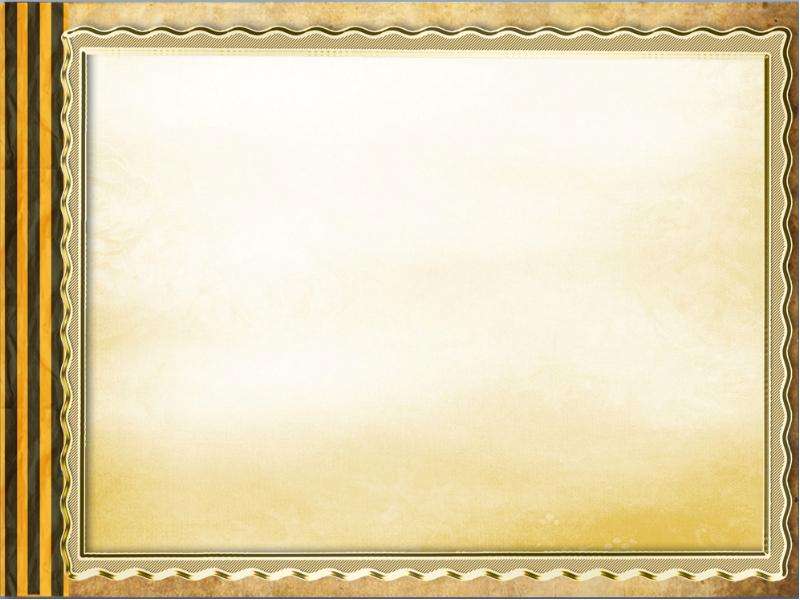 Учебные сборы
В остальном учебные сборы по основам военной службы организуются в соответствии с Концепцией федеральной системы подготовки граждан Российской Федерации к военной службе на период до 2030 года, утверждённой распоряжением Правительства Российской Федерации от 3 февраля 2010 г. № 134-р, Приказом Министерства обороны Российской Федерации и Министерства образования и науки Российской Федерации от 24 февраля 2010 г. № 96/134.
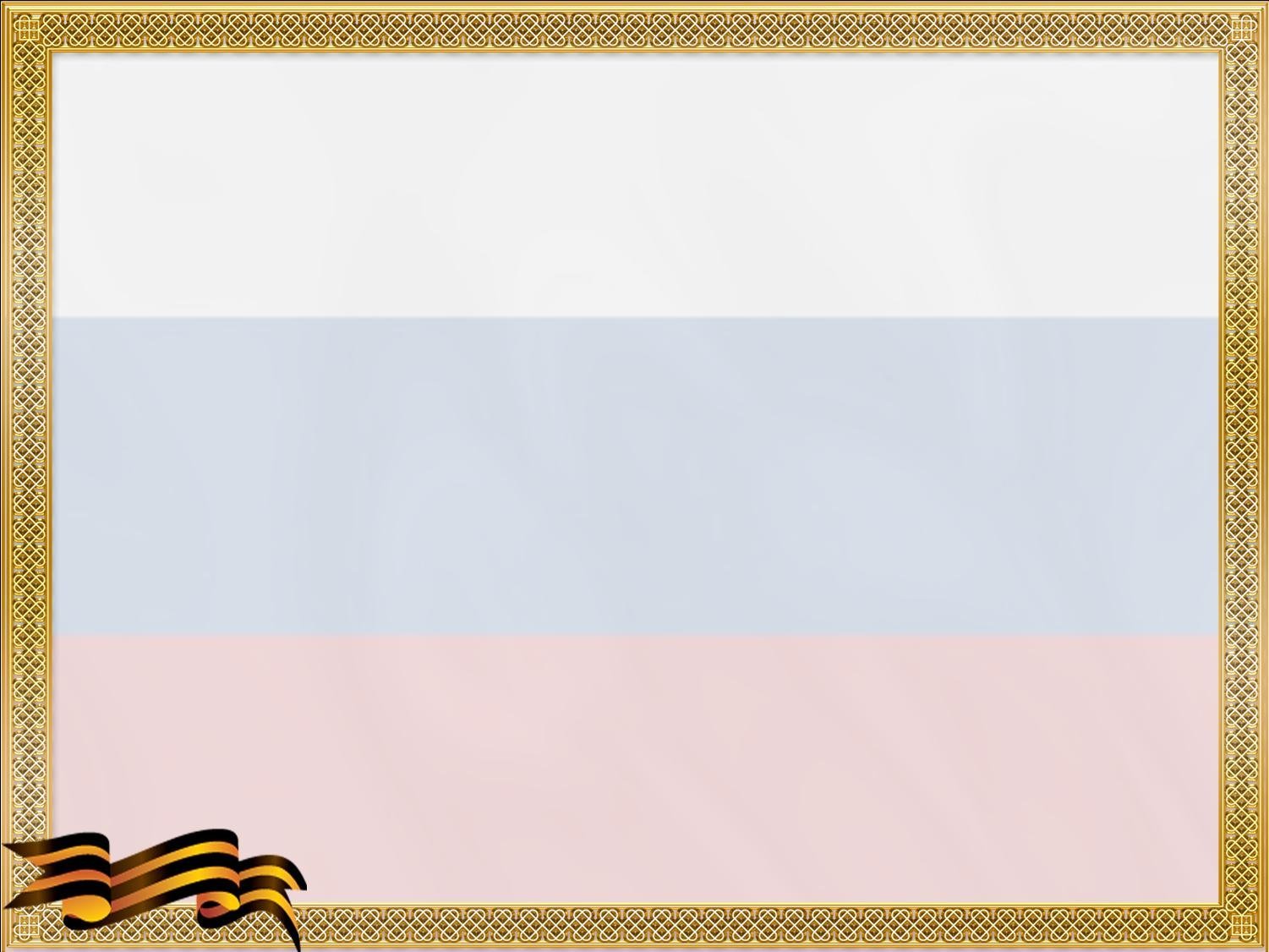 Алгоритм действий руководителя ОУ по подготовке и проведению 5-ти дневных учебных сборов
1. Уяснение полученных от вышестоящих органов документов по проведению 5-ти дневных учебных сборов.
2. Составление плана подготовки и проведения учебных сборов.
3. Проведение служебного совещания.
4. Издание приказа.
5. Проведение родительского собрания. Доведение до них формы одежды и экипировки участников сбора.
6. Организации медицинского освидетельствования участников учебных сборов.
7. Представление списков участников учебных сборов и юношей не допущенных к сборам, с указанием причин, в районное управление образования.
Заказ автобусов для перевозки участников сборов в воинскую часть или в учебный пункт
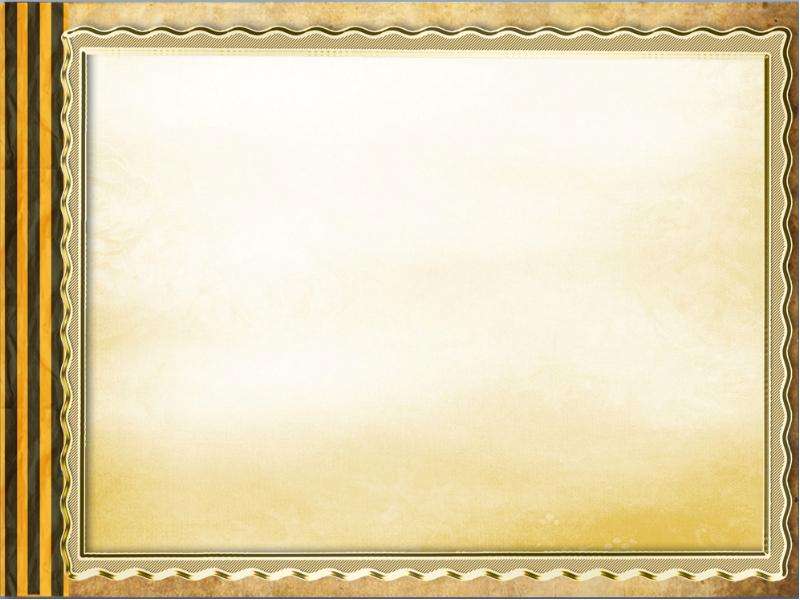 Спасибо за внимание